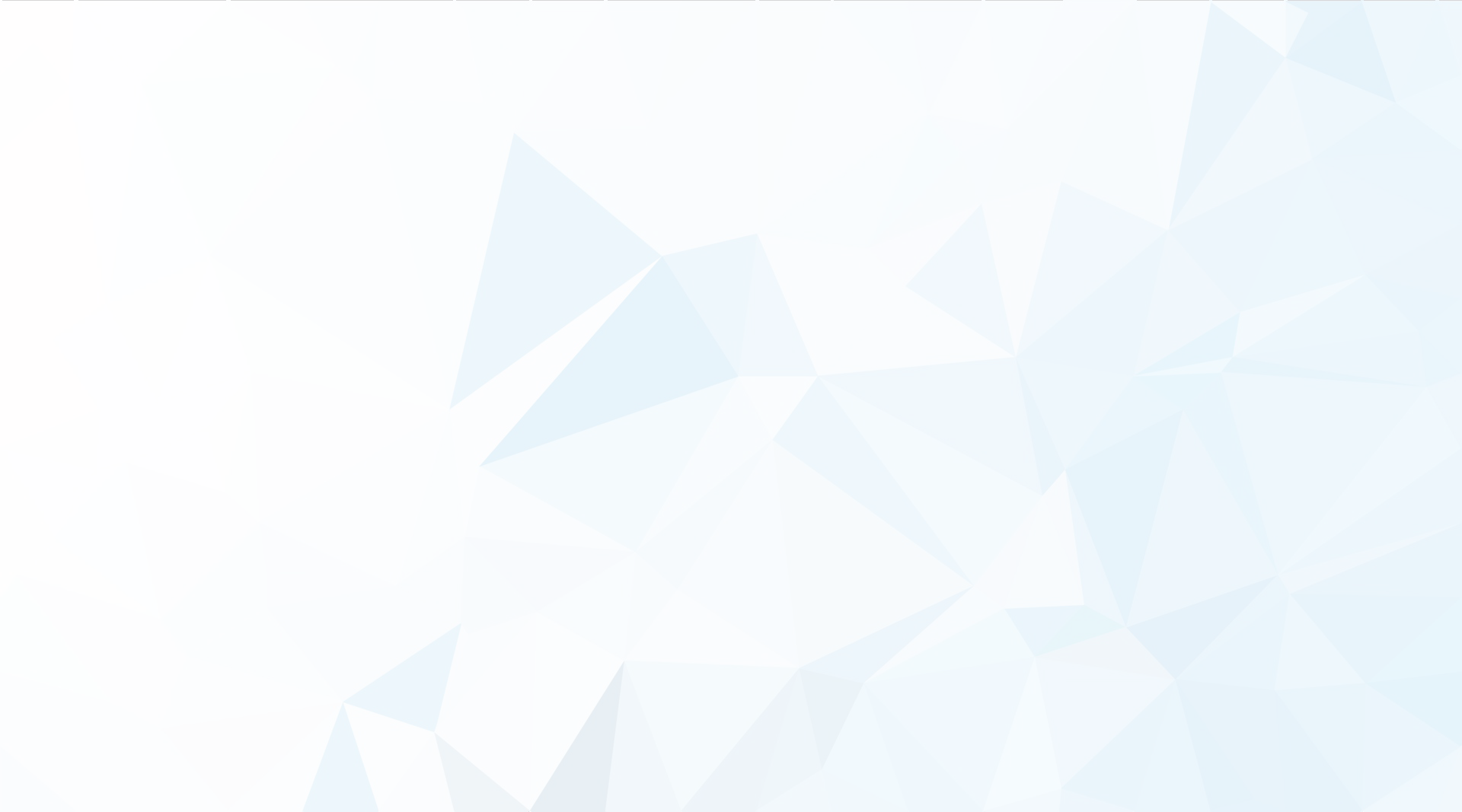 Înregistrat ca operator de date cu caracter personal cu nr.25720
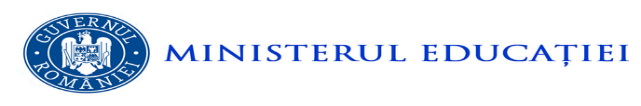 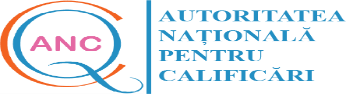 Autoritatea Națională pentru Calificări Covasna 9-18.10 2023
Reglementari  ,organizare ,atributii –conform legii 199/2023  


Tiberiu Gabriel DOBRESCU
Nicolae POSTĂVARU
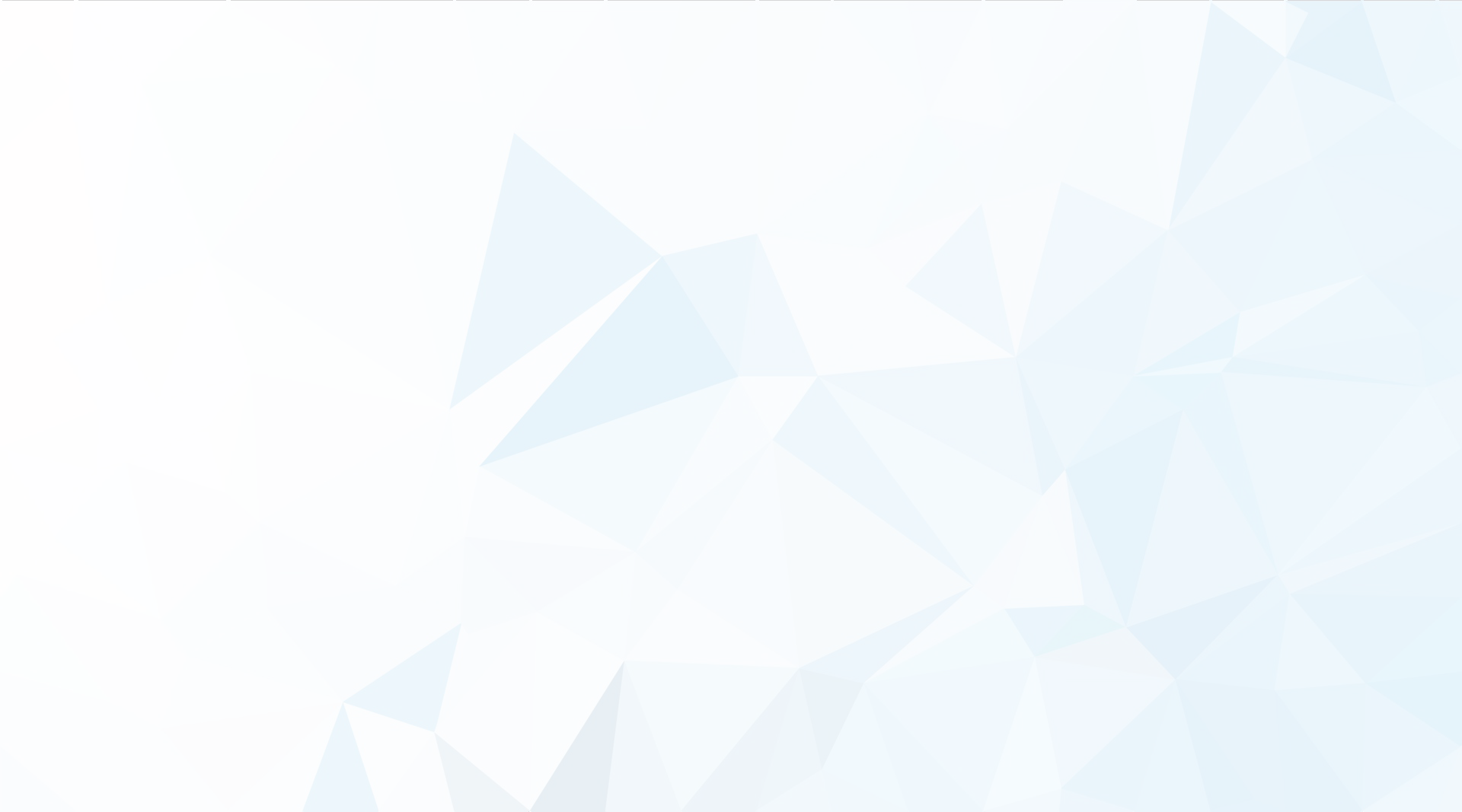 Înregistrat ca operator de date cu caracter personal cu nr.25720
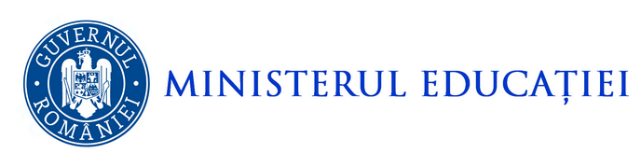 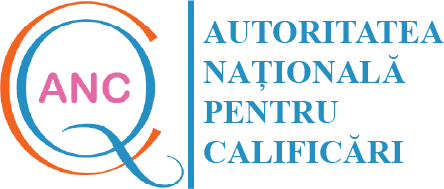 SUMAR
1. Atributiile  ministerelor conform legii 199/2023
1 .1. Înființarea, organizarea și funcționarea ANC;
2. Atribuțiile ANC conform propunerii de HG privind organizarea, structura și funcționarea ANC; 
3. Infiintarea, organizarea, funcționarea și atribuțiile CNC;
4. Actele pentru care se face reglemetari noi , rezultate ca urmare a prevederilor legilor educației nr. 199 și 198/2023;
5. Întrebări și răspunsuri.
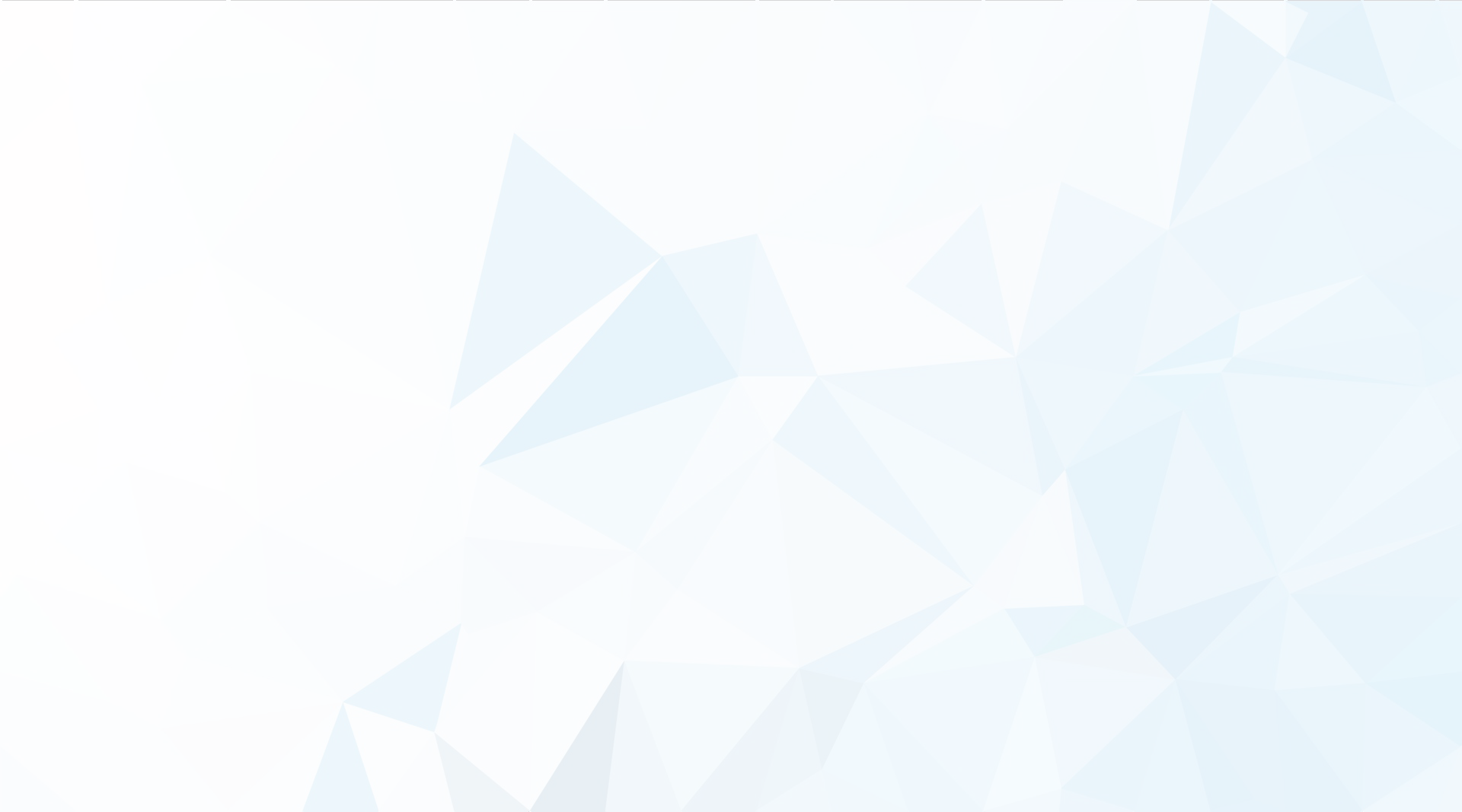 Înregistrat ca operator de date cu caracter personal cu nr.25720
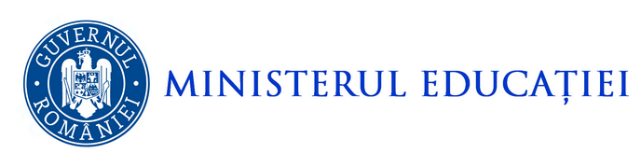 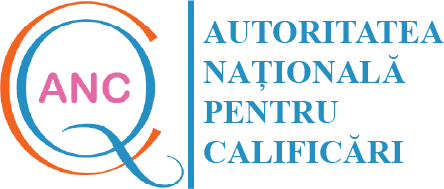 Atributiile ministerelor conform legi 199/2023 
Art. 186. — (1) Ministerul Educației are ca atribuții principale, în domeniul învățării pe tot parcursul vieții:
 a) elaborarea strategiilor și a politicilor naționale în domeniul educației și al formării profesionale; 
b) elaborarea reglementărilor referitoare la organizarea și funcționarea sistemului de învățare pe tot parcursul vieții;
 c) monitorizarea, evaluarea și verificarea, direct sau prin organismele abilitate, a funcționării sistemului de învățare pe tot parcursul vieții, pe domeniul de competență; 
d) stabilirea mecanismelor și a metodologiilor de validare și recunoaștere a rezultatelor învățării, pe domeniul de competență
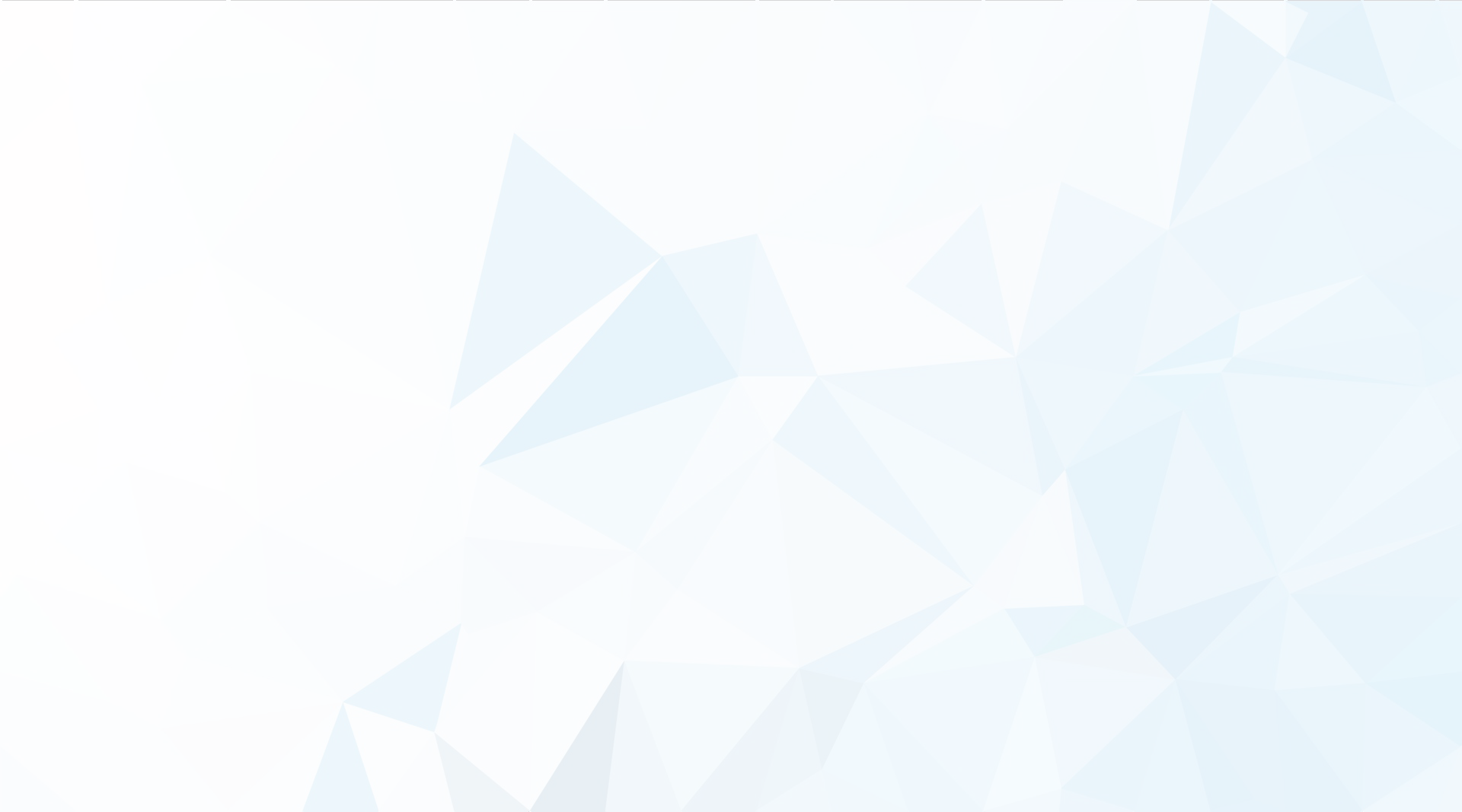 Înregistrat ca operator de date cu caracter personal cu nr.25720
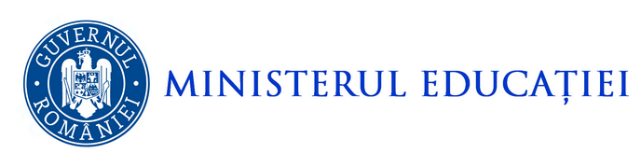 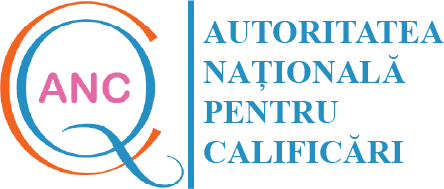 (2) Ministerul Muncii și Solidarității Sociale are ca atribuții principale, în domeniul învățării pe tot parcursul vieții: 
elaborarea, împreună cu Ministerul Educației, a politicilor și a strategiilor naționale privind formarea profesională a adulților; 
b) reglementarea formării profesionale la locul de muncă și a formării profesionale prin ucenicie la locul de muncă;
 c) monitorizarea, evaluarea, acreditarea și controlarea directă sau prin organisme abilitate a furnizorilor de formare, alții decât cei din cadrul sistemului național de învățământ; 
d) coordonarea și controlul autorizării furnizorilor de formare profesională a adulților, alții decât instituțiile de învățământ superior;
 e) gestionarea registrelor naționale ale furnizorilor de formare profesională a adulților; 
f) asigurarea reglementării sistemului de asigurare a calității pentru alți furnizori de programe de formare profesională a adulților decât instituțiile de învățământ superior
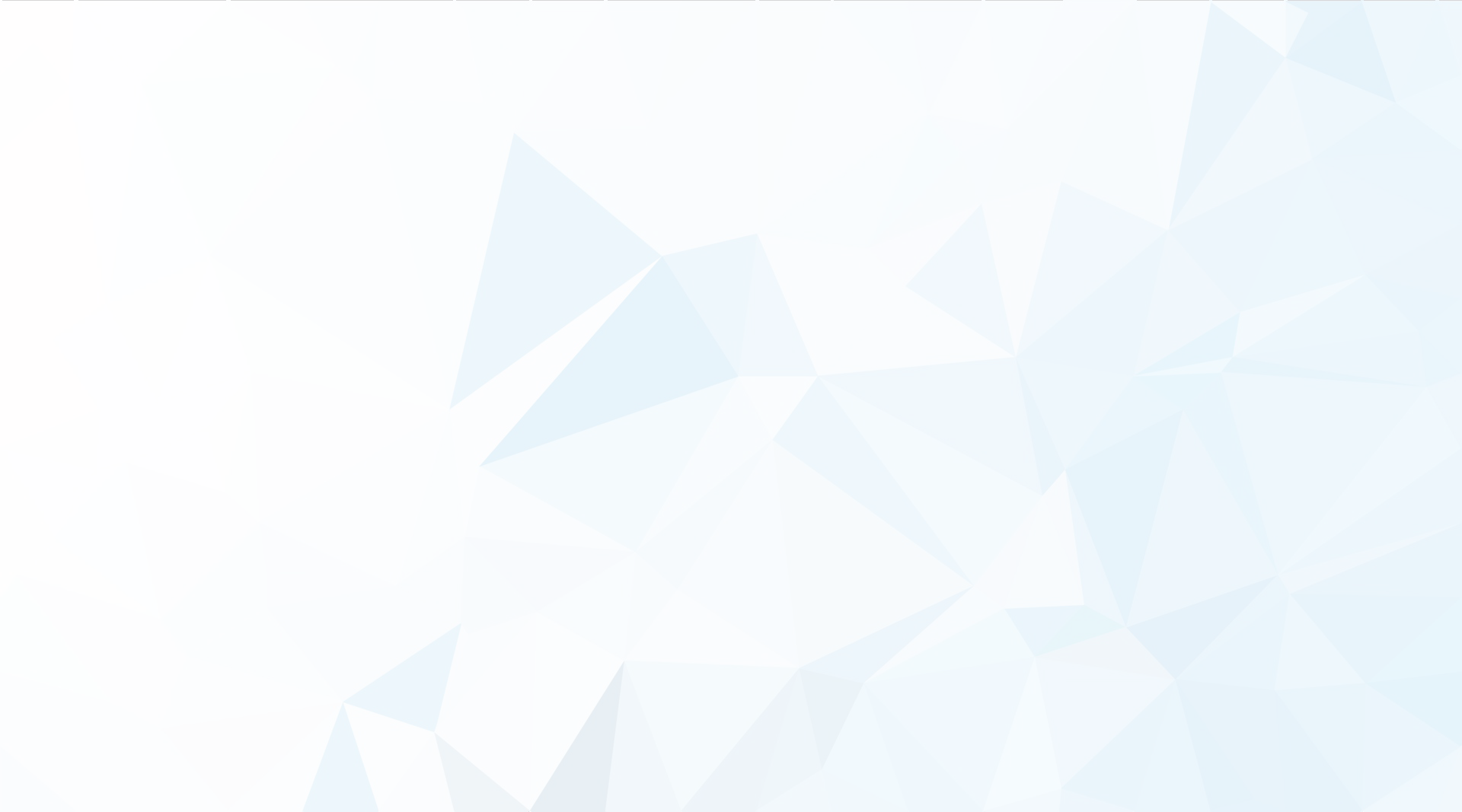 Înregistrat ca operator de date cu caracter personal cu nr.25720
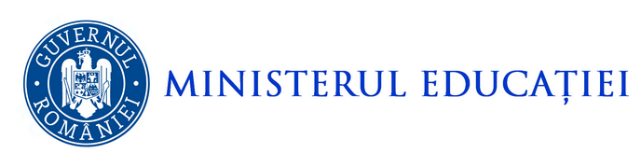 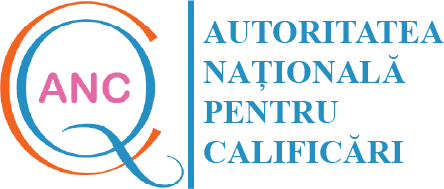 1. 1.Inființarea, organizarea și funcționarea ANC
Autoritatea Națională pentru Calificări:
- se înființează în temeiul prevederilor art. 194 alin. (1) din Legea învățământului superior nr. 199/2023, cu modificările ulterioare.
- are ca principale atribuții cele stabilite  de prevederile art. 196 alin. (1) al aceluiași act normativ.
Organizarea și funcționarea ANC se realizează prin Hotărăre de Guvern conform prevederilor art. 194 alin. (5).
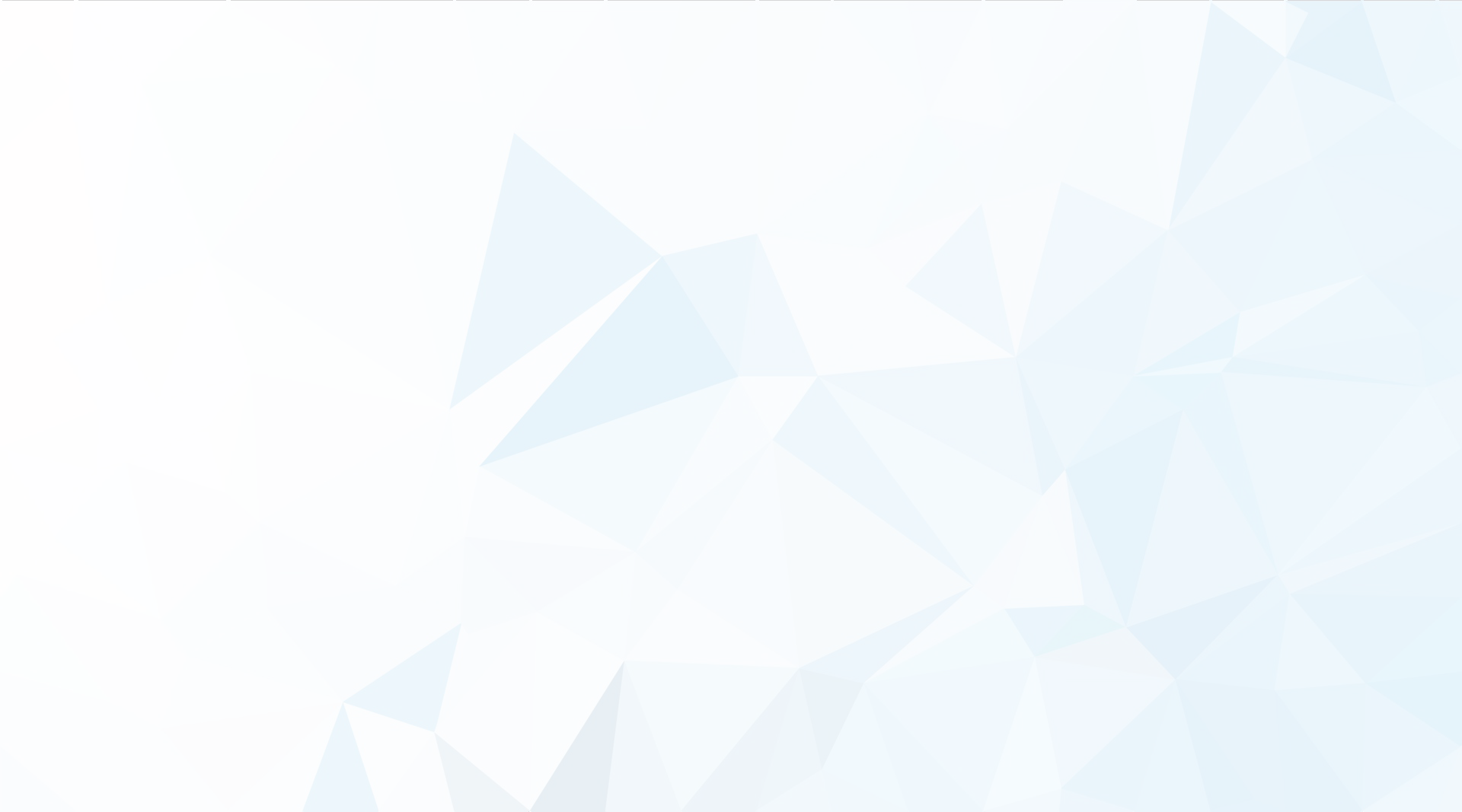 Înregistrat ca operator de date cu caracter personal cu nr.25720
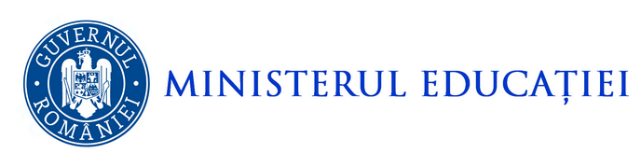 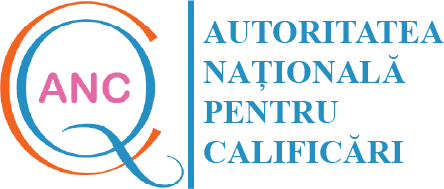 Consiliul de Administrație al ANC – nou  

Art. 195 din Legea învățământului superior nr. 199/2023, cu modificările ulterioare, prevede la alin. (5): 
(5) Consiliul de administraţie este numit prin decizia preşedintelui ANC şi este format din şapte membri: preşedintele ANC şi vicepreşedintele ANC, doi reprezentanţi ai Ministerului Educaţiei, precum şi câte un reprezentant desemnat de Ministerul Muncii şi Solidarităţii Sociale, Ministerul Cercetării, Inovării şi Digitalizării şi Ministerul Finanţelor.
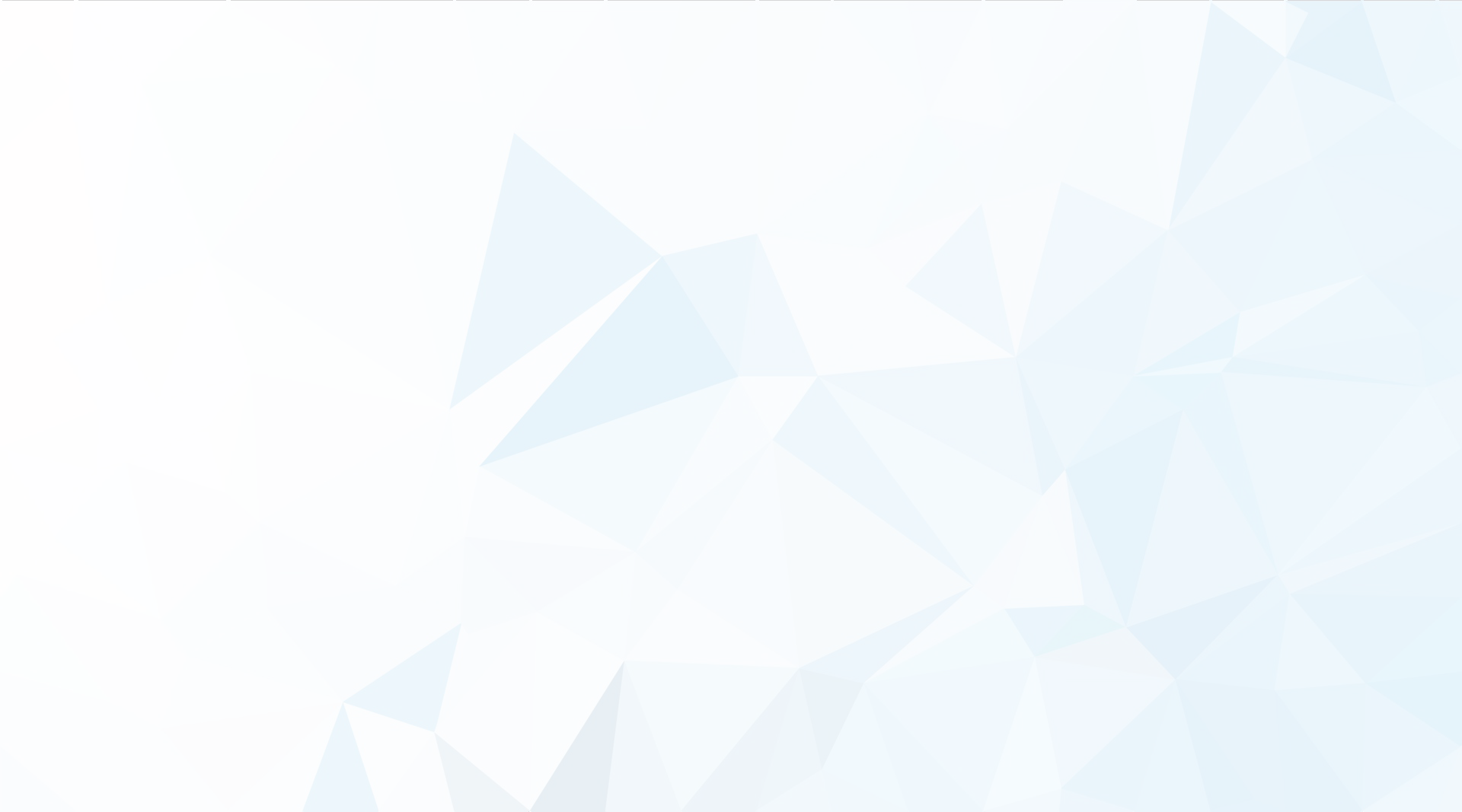 Înregistrat ca operator de date cu caracter personal cu nr.25720
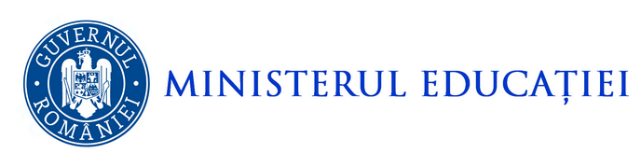 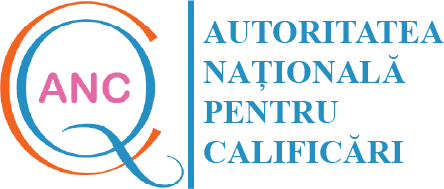 2. Atribuțiile ANC conform propunerii de HG privind organizarea, structura și funcționarea ANC 

I. Conform art. 196 alin. (1) și (2) din Legea învățământului superior nr. 199/2023, ANC:
gestionează Cadrul Național al Calificărilor și corelarea cu Cadrul European al Calificărilor, precum și Registrul Național al Calificărilor; 
participă la strategii și proiecte în domeniul său de competență;
aprobă standardele ocupaționale/ de calificare;
organizează și gestionează activitatea comitetelor sectoriale și relația cu piața muncii; 
înființează Centrul Național de Acreditare, fără personalitate juridică;
reglementează domeniul calificărilor. 

II. Conform propunerii de HG: 
Punct  Național Europass;
Centru Național Euroguidance;
autoritate competentă IMI pe domeniul său;
Punct național de contact ESCO;
recunoașterea documentelor de formare de la furnizori de formare din spatiu UE;
Serviciu Național de Asistență EPALE;
activități în domeniul educației adulților;
instituție de reglementare pentru ocupațiile de „specialist în sisteme de calificare” și de „evaluator de competențe profesionale”; gestionează registrele aferente.
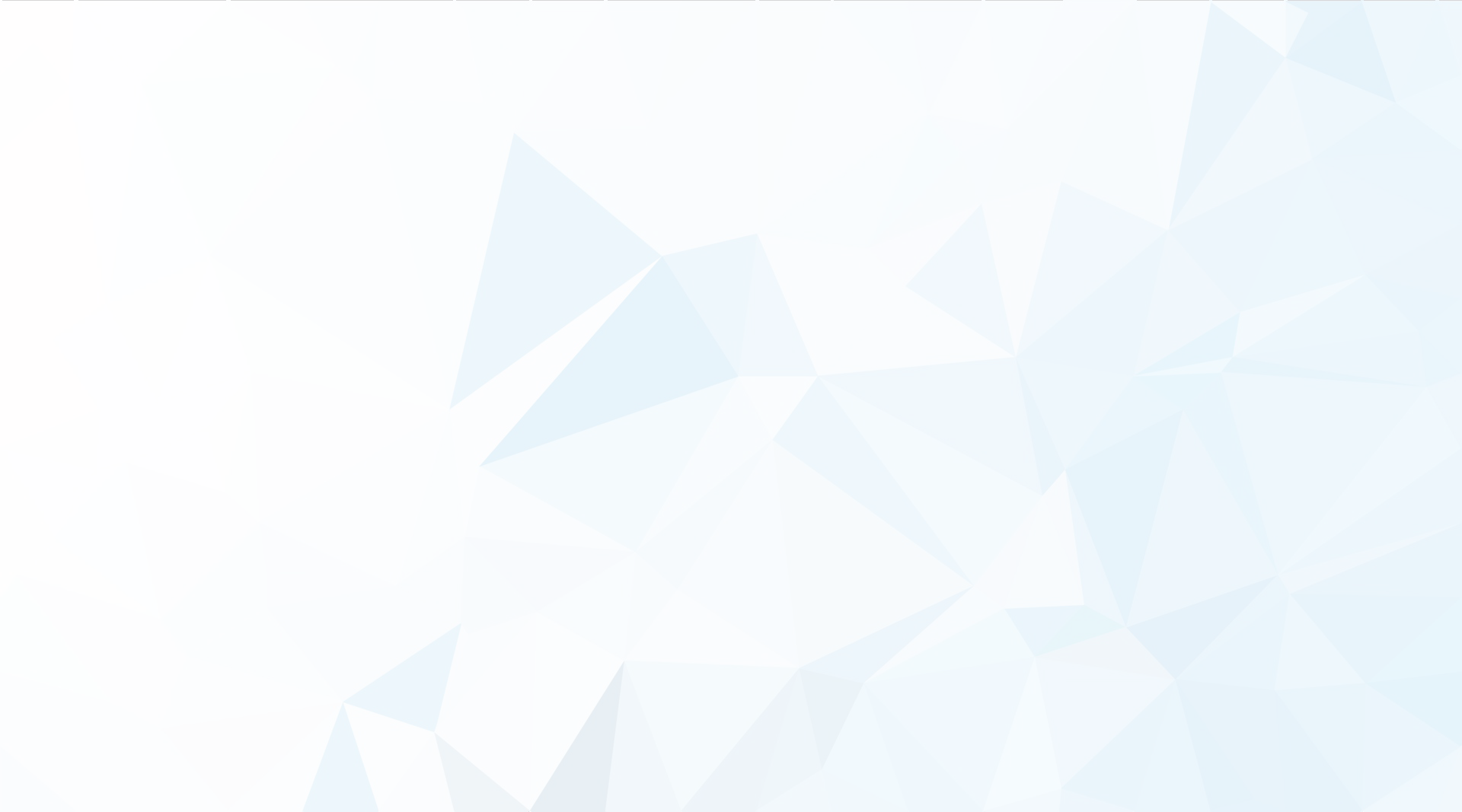 Înregistrat ca operator de date cu caracter personal cu nr.25720
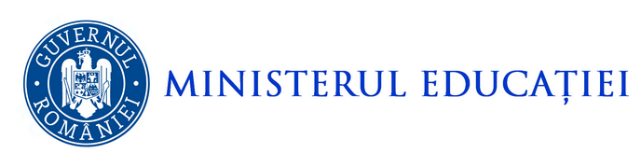 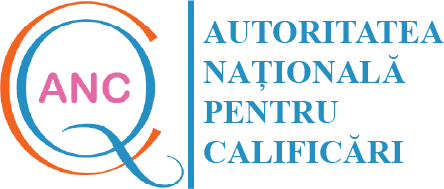 3. Înființarea, organizarea, funcționarea și atribuțiile  
Consiliului Național al Calificărilor

Înființarea

În prezent, Consiliul Național al Calificărilor funcționează conform prevederilor Ordinului ministrului educației naționale nr. 4403/04.08.2022 pentru aprobarea Regulamentului de organizare și funcționare a Consiliului Național al Calificărilor.
 
Art. 194 din Legea învățământului superior nr. 199/2023, cu modificările ulterioare, prevede la alin. (11): 
(11) La nivelul ANC se constituie un consiliu cu rol consultativ, format din reprezentaţi ai instituţiilor de învăţământ preuniversitar şi universitar, ai studenţilor, ai asociaţiilor profesionale, ai administraţiei publice centrale, ai patronatelor, ai sindicatelor şi ai comitetelor sectoriale. Consiliul asistă ANC în stabilirea strategiilor naţionale şi a planurilor de acţiuni pentru dezvoltarea CNC şi a educaţiei şi formării profesionale a adulţilor pe tot parcursul vieţii. Regulamentul de organizare şi funcţionare a consiliului este aprobat prin ordin al ministrului educaţiei.
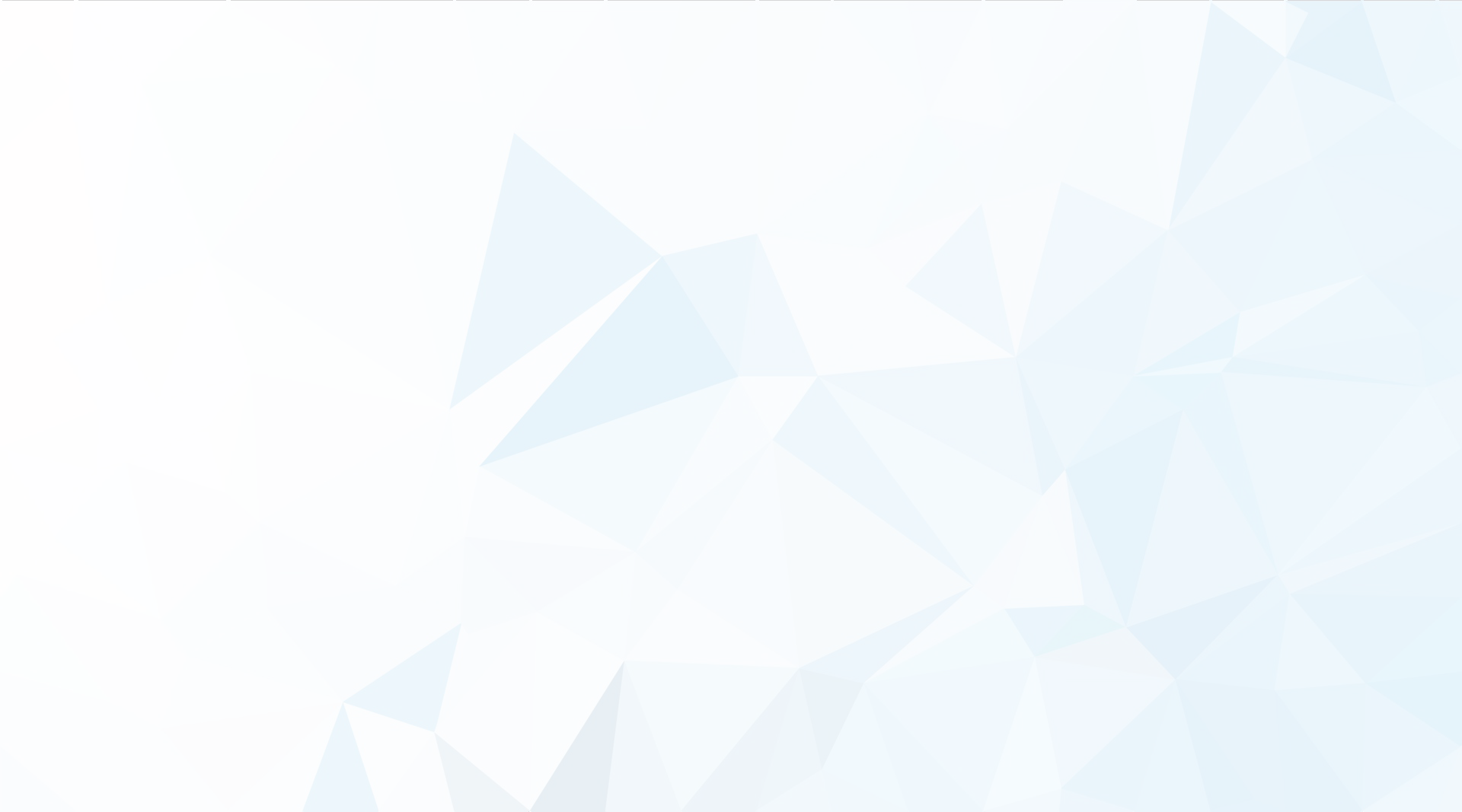 Înregistrat ca operator de date cu caracter personal cu nr.25720
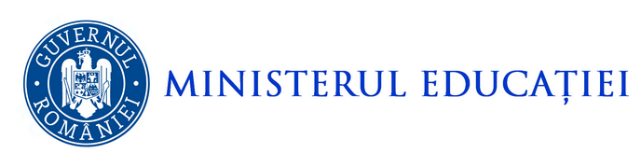 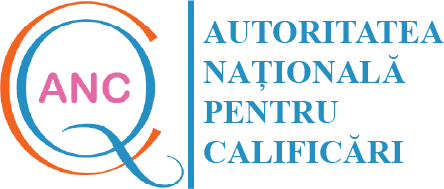 3. Inființarea, organizarea, funcționarea și atribuțiile  CNC
Conform  HG de organizare si functionare al ANC 
Art. 8 (1) La nivelul ANC funcționează un Consiliu cu rol consultativ, fără personalitate juridică. 
(2) Consiliul este format din reprezentați ai instituțiilor de învățământ preuniversitar şi universitar, ai studenților, ai asociațiilor profesionale, ai administrației publice centrale, ai patronatelor, ai sindicatelor şi ai comitetelor sectoriale. Numirea membrilor Consiliului se face prin decizie a președintelui ANC.
(3) Regulamentul de organizare şi funcționare a consiliului prevăzut la alin. (1) este aprobat prin ordin al ministrului educației.
(4) Pentru participarea la ședințele Consiliului prevăzut la alin. (1), membrii acestuia nu beneficiază de indemnizație. 
(5) Finanțarea activităților de protocol, secretariat, aferente organizării ședințelor Consiliului se face din bugetul ANC, în condițiile legii. 
(6) Președintele şi vicepreședintele ANC sunt membri de drept în Consiliu. 
(7) Mandatul membrilor Consiliului este de 3 ani.
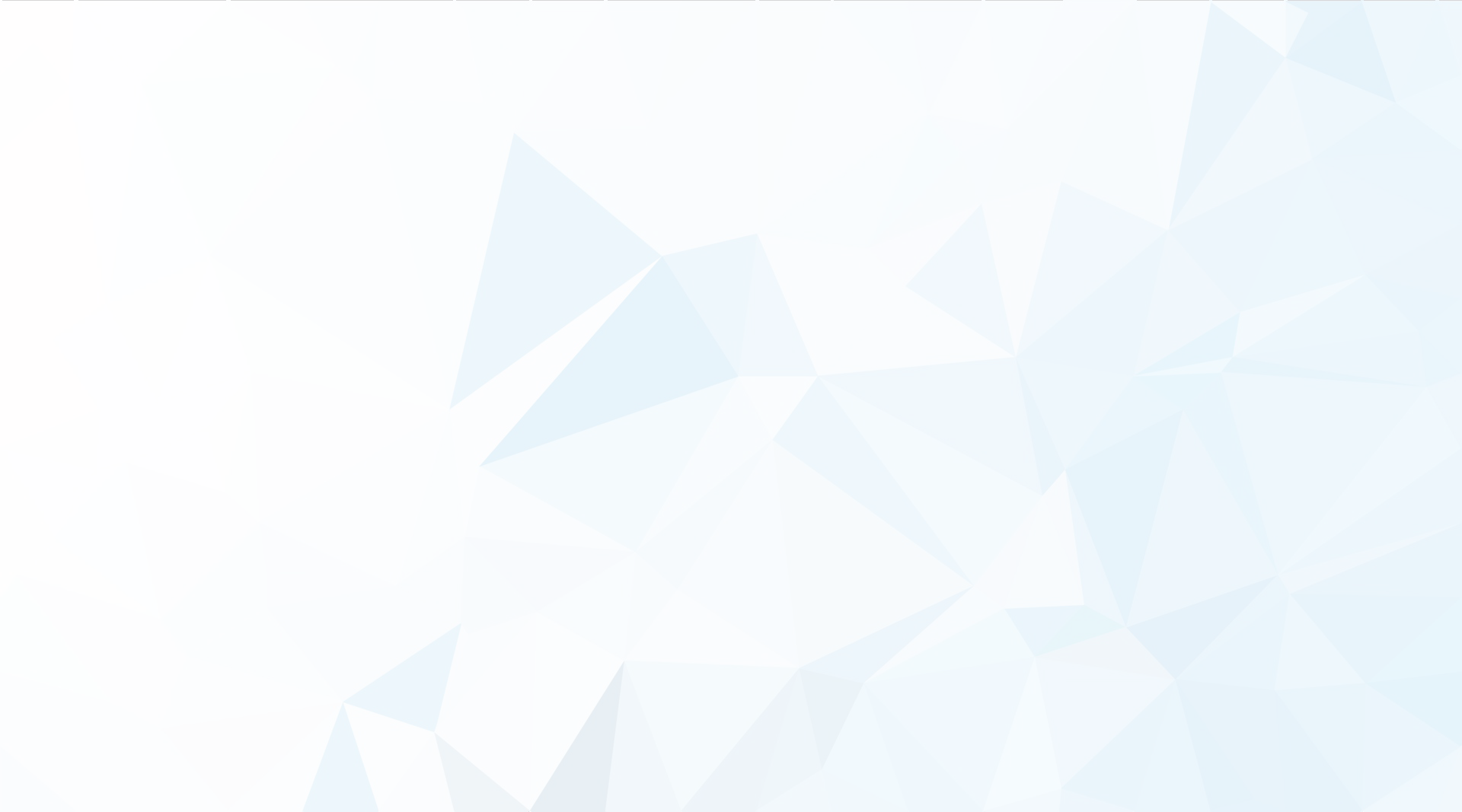 Înregistrat ca operator de date cu caracter personal cu nr.25720
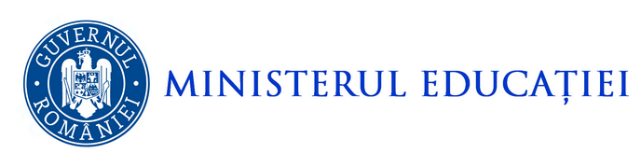 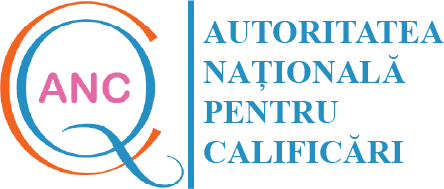 3. Înființarea, organizarea, funcționarea și atribuțiile CNC 
- continuare 
Art. 9. (1) Consiliul prevăzut la art. 8 alin. (1) este condus de președintele ANC. 
(2) Consiliul este convocat de președinte sau la cererea a cel puțin 1/3 din numărul membrilor acestuia. 
(3) Consiliul este convocat de președinte cel puțin o dată pe trimestru.
Art. 10. Consiliul prevăzut la art. 8 alin. (1) îndeplinește, în principal, următoarele atribuții: 
a) sprijină ANC în elaborarea strategiilor naționale şi a planurilor de acțiune în domeniul calificărilor și al formării profesionale continue; 
b) sprijină ANC în realizarea şi extinderea relațiilor cu mediul economico-social, cu toate structurile implicate în sistemul național al calificărilor;
c) exercită rol consultativ în avizarea proiectelor de acte normative şi a metodologiilor referitoare la implementarea Cadrului național al calificărilor şi la formarea profesională continuă.
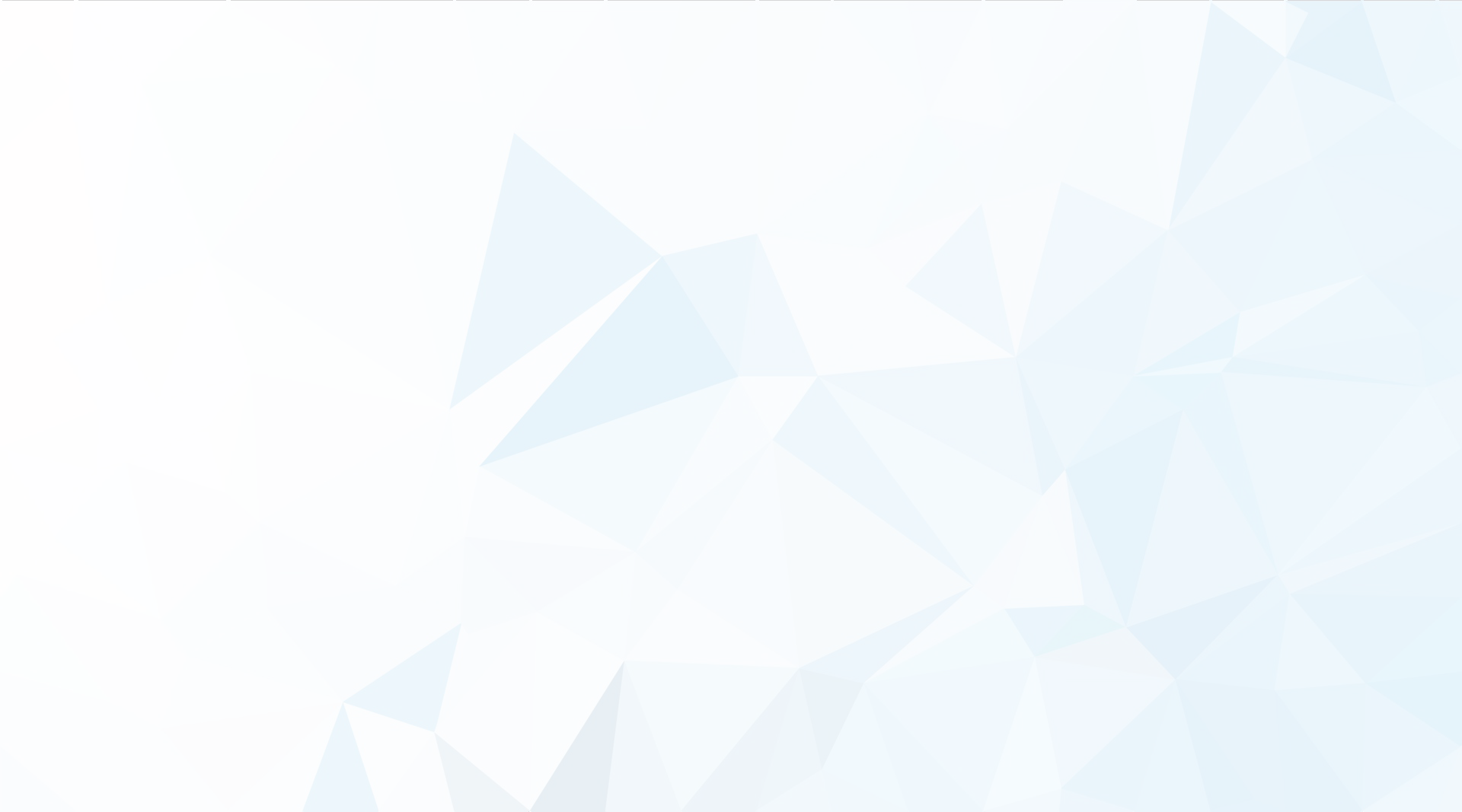 În curs de avizare 2023 :HG privind RNC ;OM privind creditele transferabile
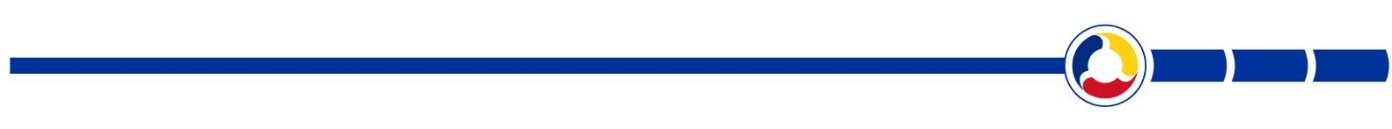 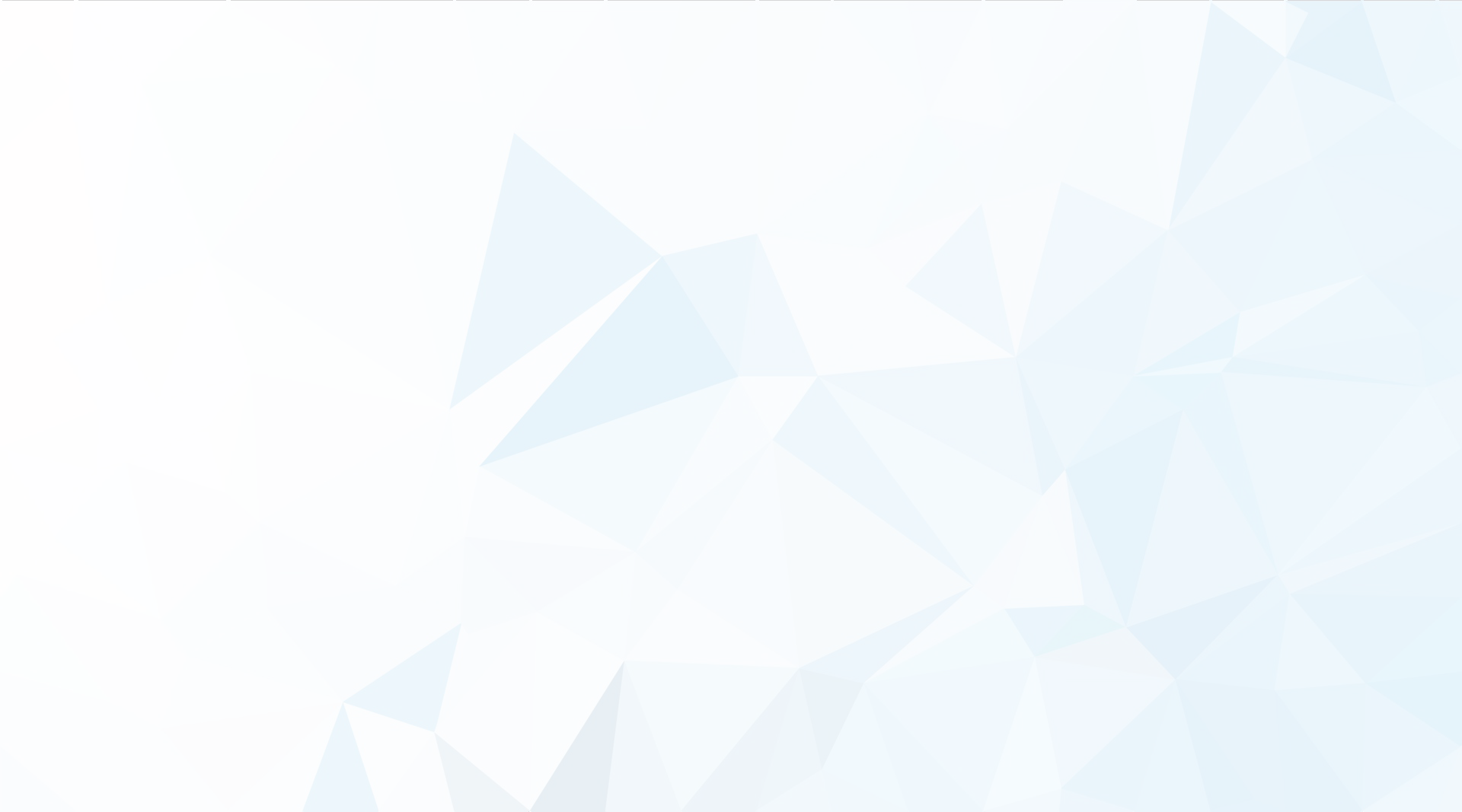 PE CIRCUITUL DE AVIZARE ÎN ANUL 2024
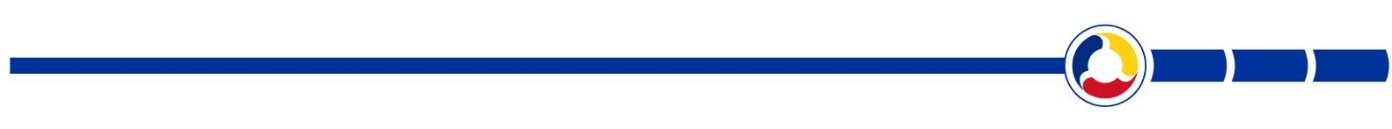 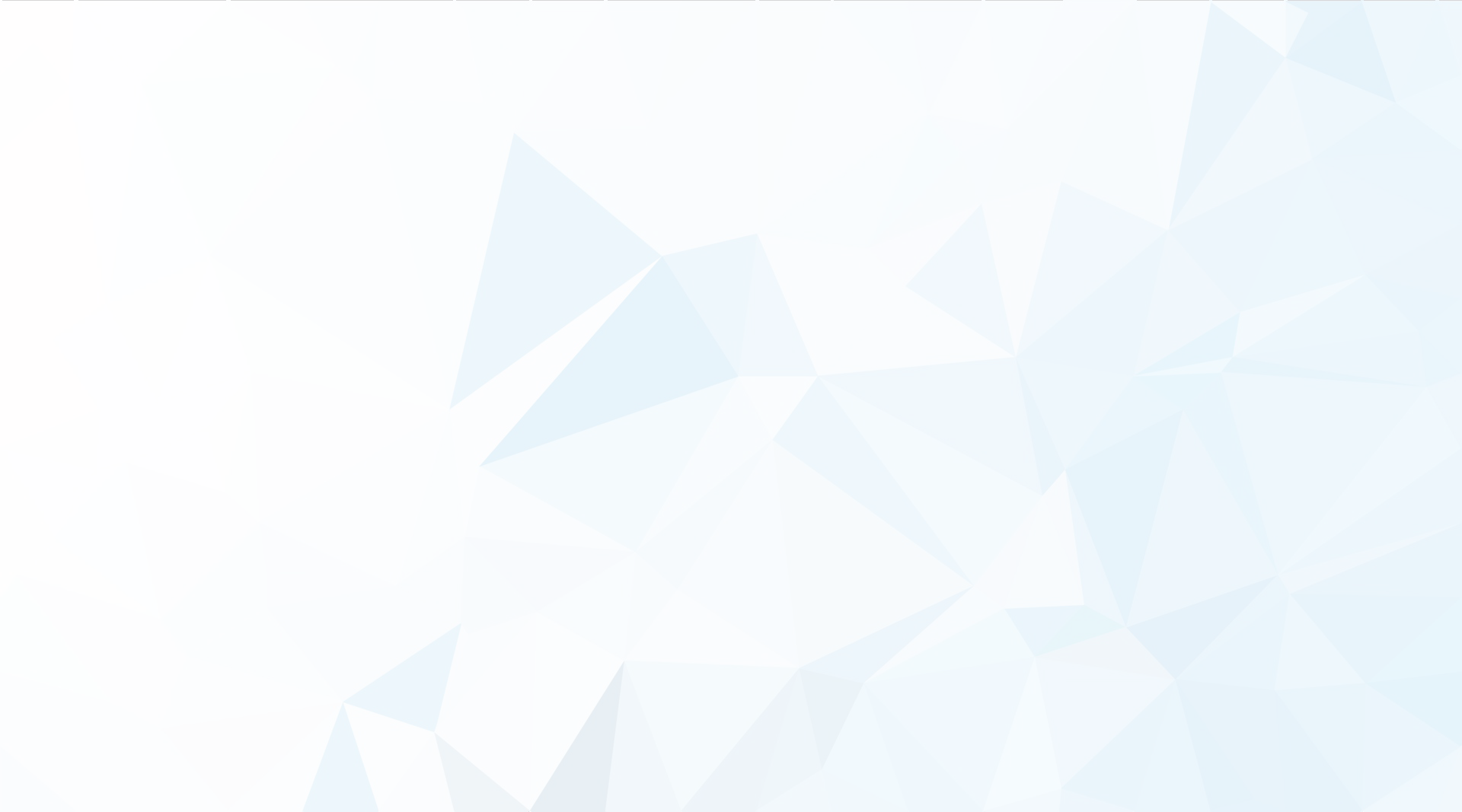 Înregistrat ca operator de date cu caracter personal cu nr.25720
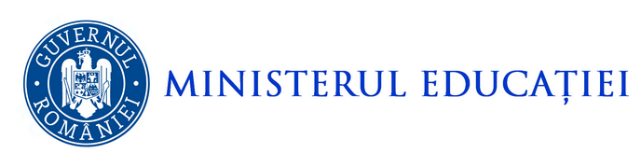 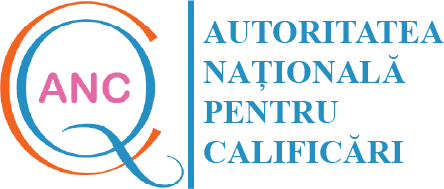 4. Actele pentru care  vor aduce reglementari noi ,
 rezultate ca urmare a prevederilor legilor educației nr. 199 și 198/2023
 5 HG 
16 OM
Legea învățământului preuniversitar nr. 198/2023
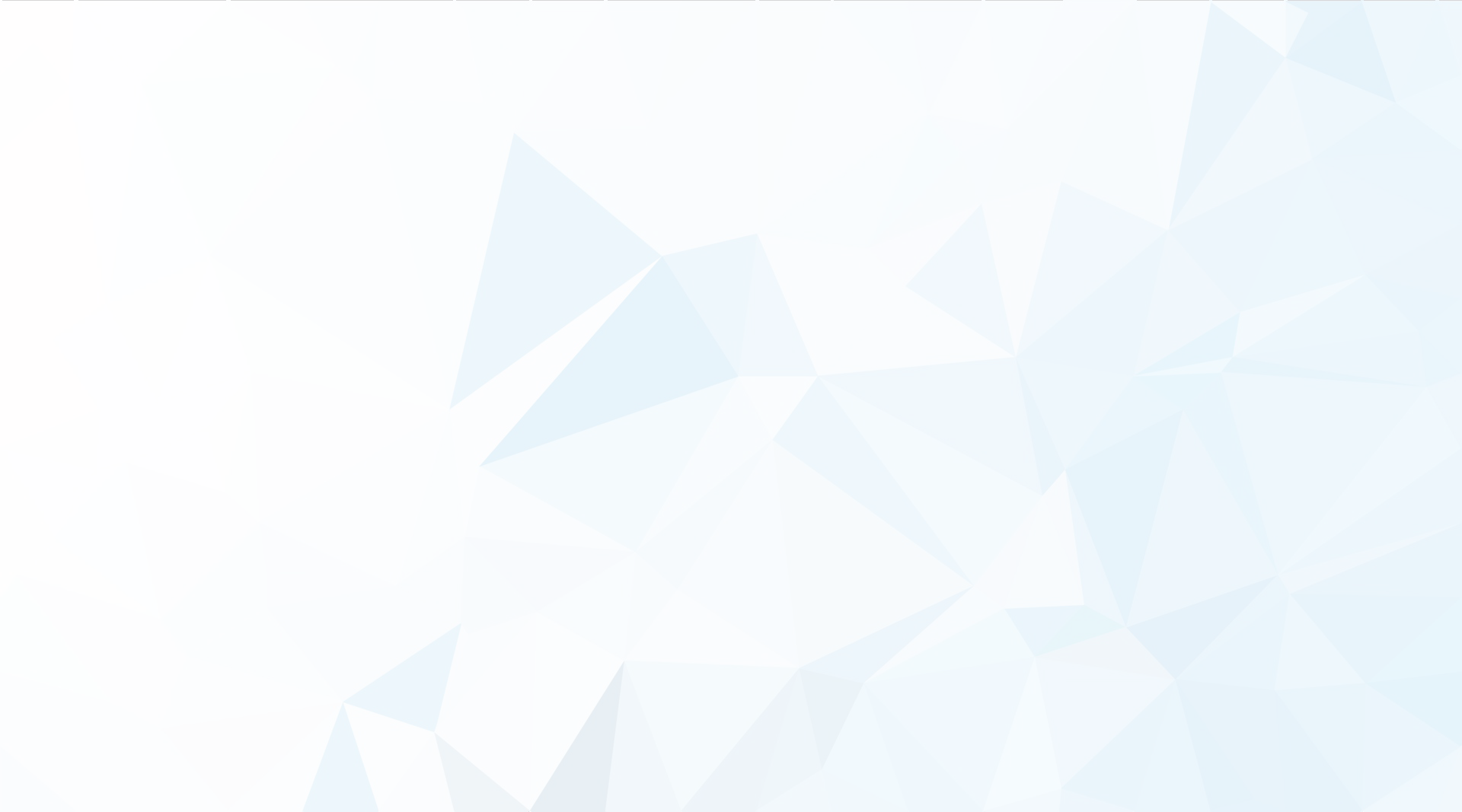 Înregistrat ca operator de date cu caracter personal cu nr.25720
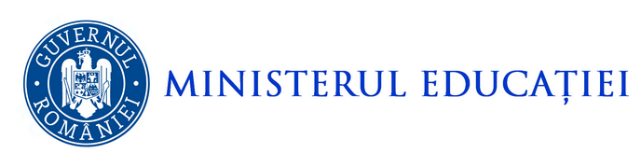 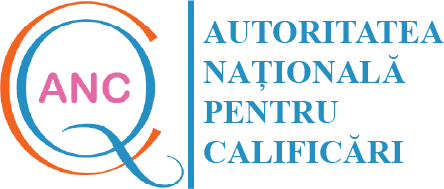 Legea învățământului superior nr. 199/2023
Înregistrat ca operator de date cu caracter personal cu nr.25720
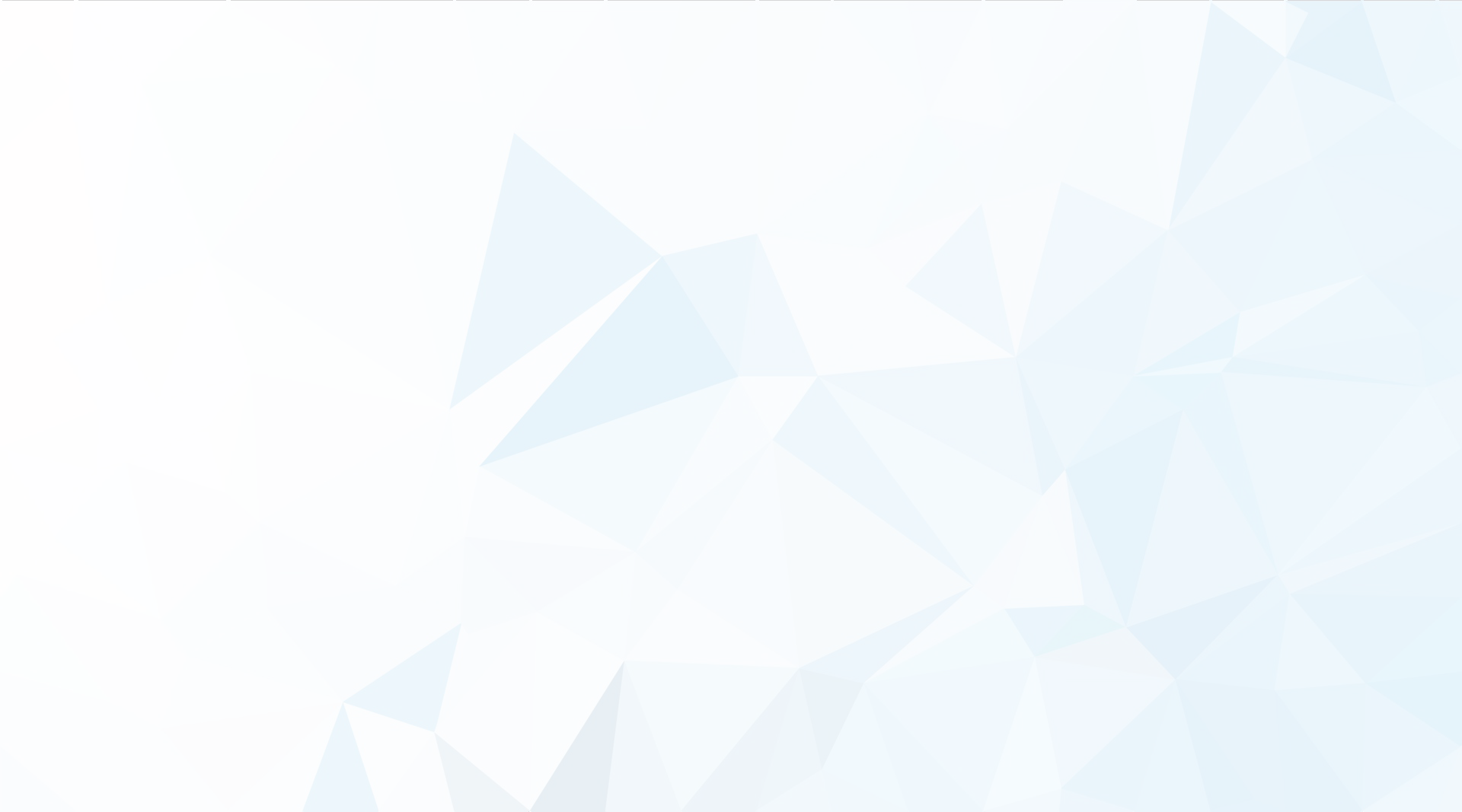 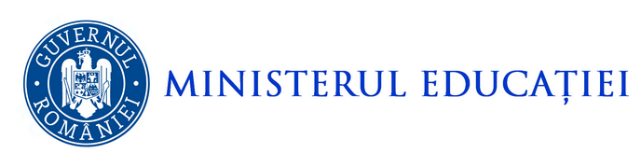 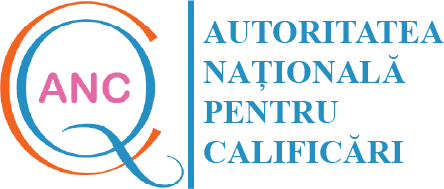 Legea învățământului superior nr. 199/2023
Înregistrat ca operator de date cu caracter personal cu nr.25720
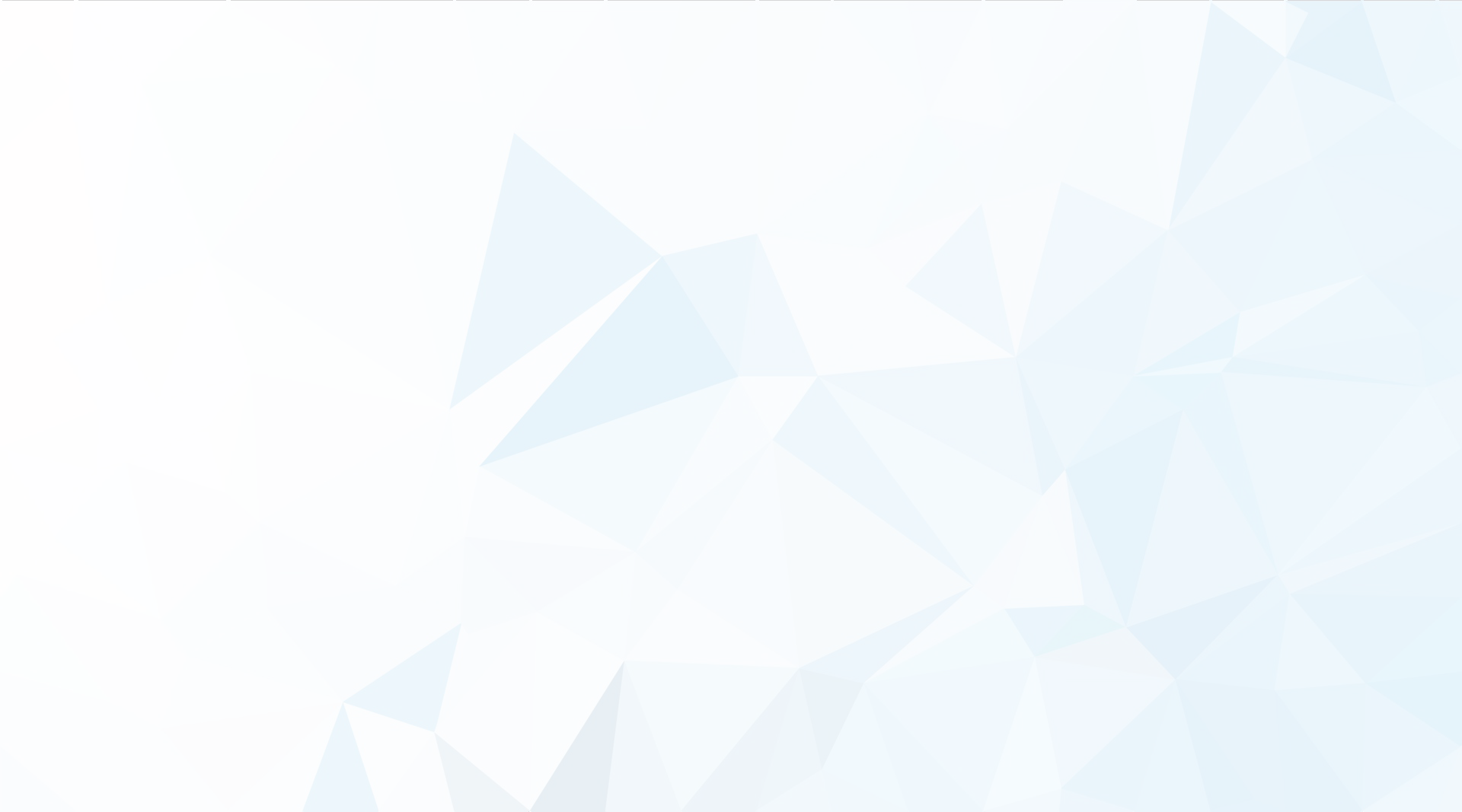 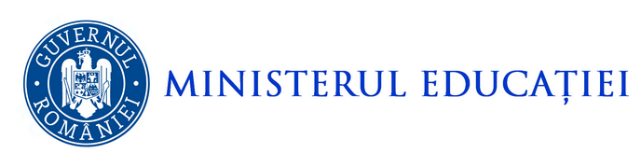 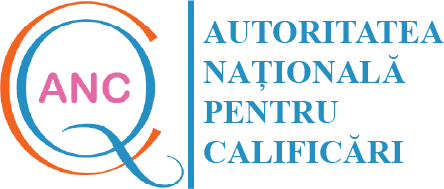 Legea învățământului superior nr. 199/2023
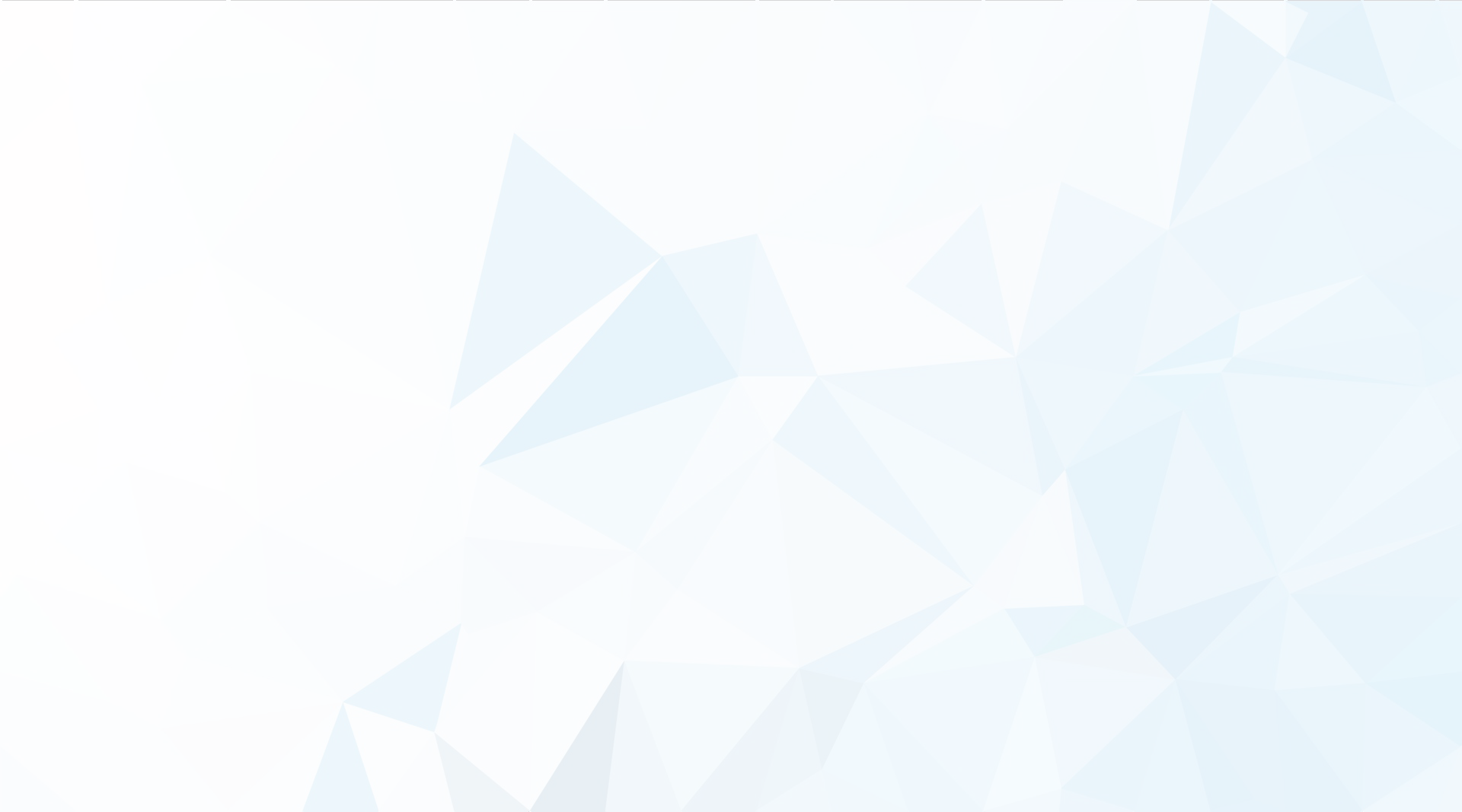 Înregistrat ca operator de date cu caracter personal cu nr.25720
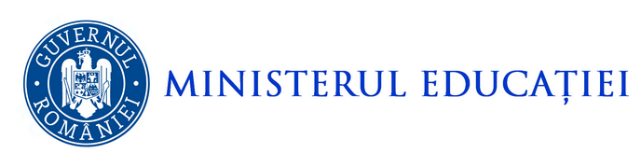 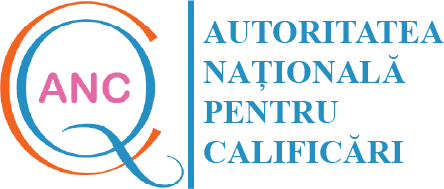 5. Întrebări și răspunsuri
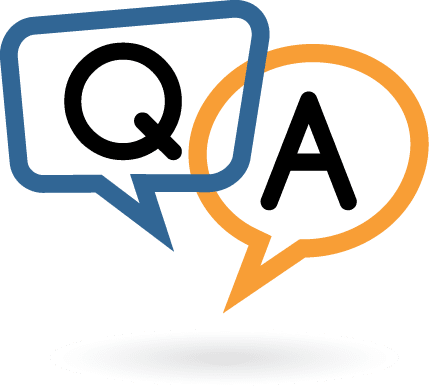 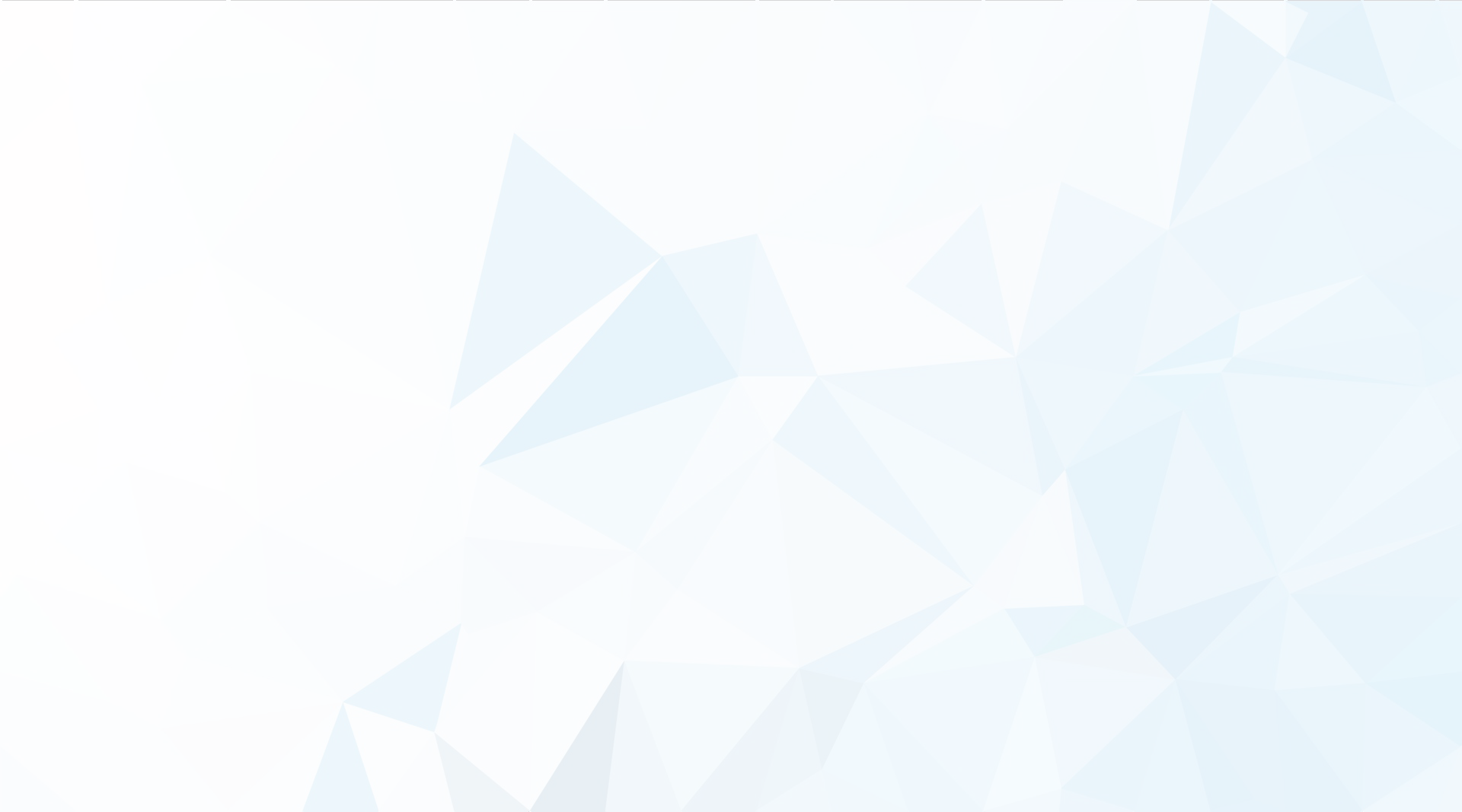 Înregistrat ca operator de date cu caracter personal cu nr.25720
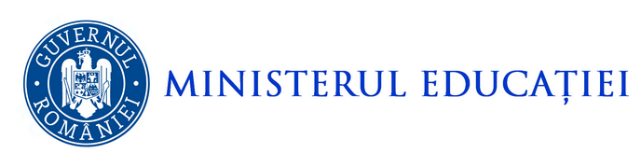 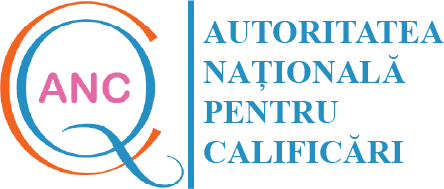 VĂ MULȚUMIM!
CONTACT:
Tel.: 021.313.00.50/021.313.00.51/+40.372.37.46.91
 E-mail: office@anc.edu.ro
Adresă web: http://anc.edu.ro/